Medication Safety for Nurses MODULE 3
Presented by: [insert name]
Date: [insert date]
OUTLINE
Photo from Microsoft stock images - available as a Microsoft 365 subscriber
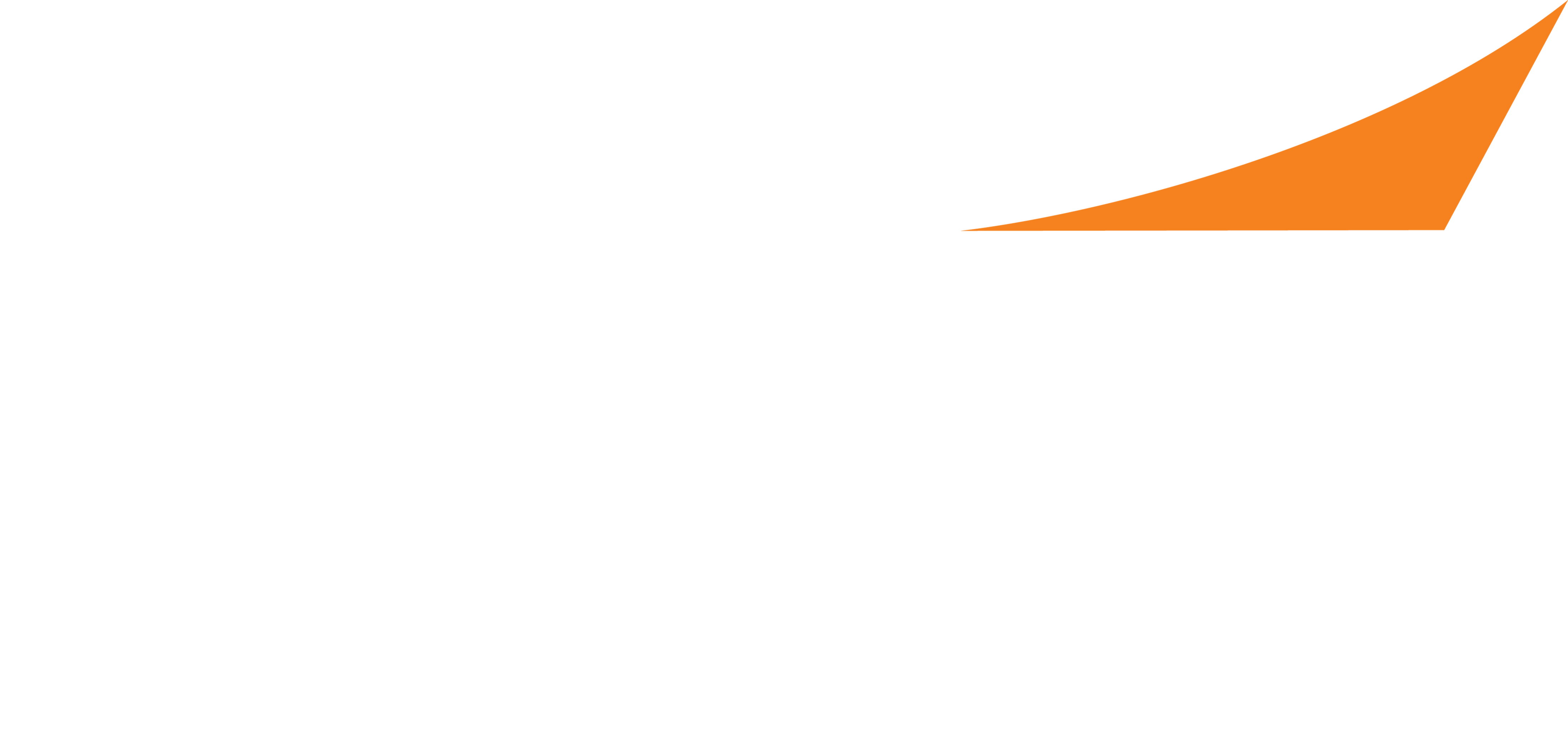 High Alert Medication (HAM) and Look-Alike Sound-Alike (LASA) Strategies
Photo from Microsoft stock images - available as a Microsoft 365 subscriber
High Alert Medications
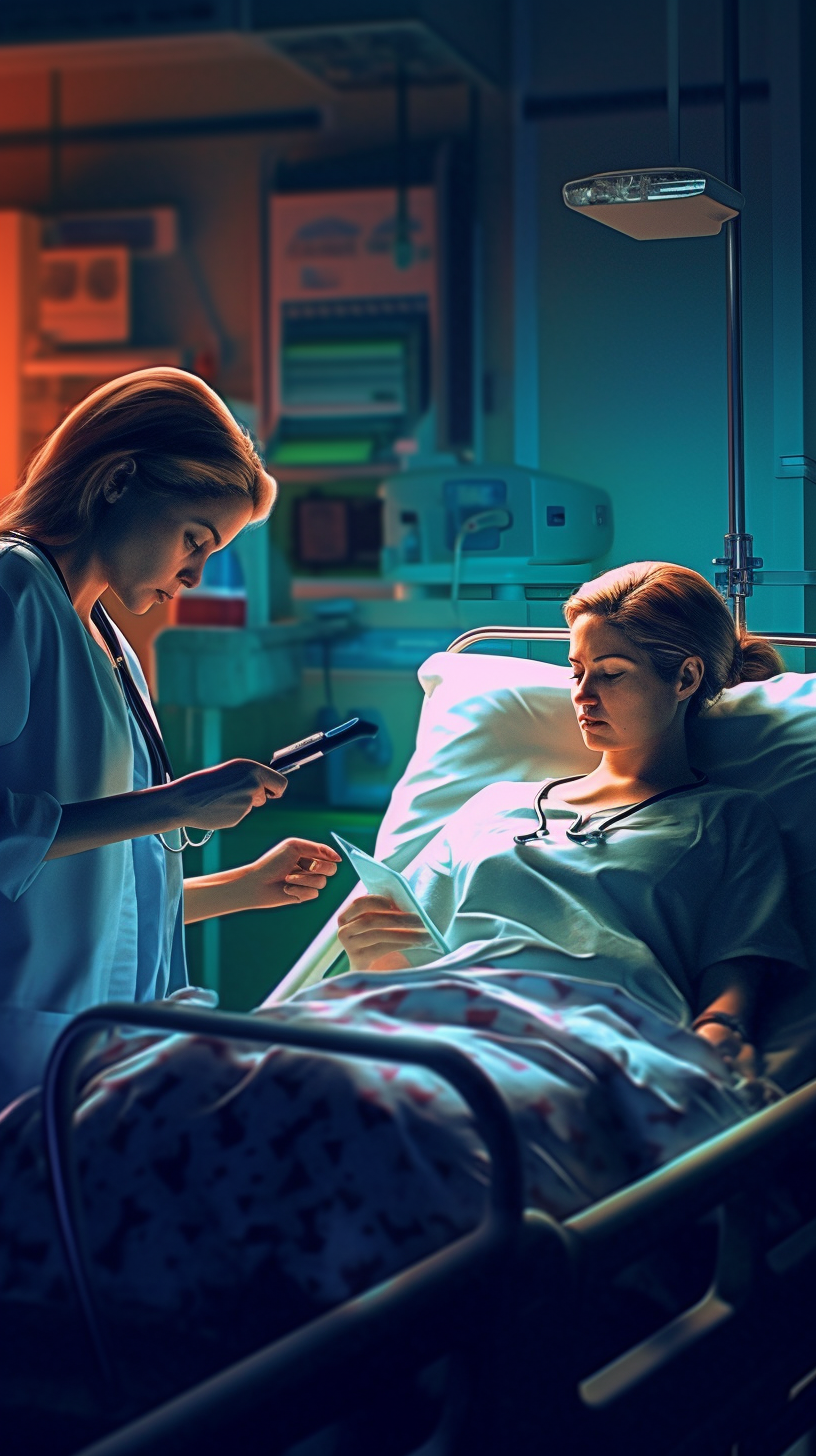 Image generated on MidJourney by author
REFERENCES:	1) Centers for Medicare and Medicaid Serivces. Conditions of Participation for Hospitals. §482.25		2) Institute of Safe Medication Practices. ISMP List of High-Alert Medications in Acute Care Settings (2018).
High Alert Medications – POLICY
[INSERT INSTITUTIONAL HIGH ALERT MEDICATION POLICY OR GUIDANCE HERE]
High Alert Medications – ERRORS
[LIST INSTITUTION-SPECIFIC ERROR EXAMPLES RELATED TO HIGH ALERT MEDICATIONS AND WHAT WAS DONE TO PREVENT FUTURE ERRORS]
High Alert Medications – Key Policy Points and Risk Mitigation
ABBREVIATIONS: CMS CoP=Centers for Medicare & Medicaid Services Conditions of Participation; PCAs=Patient Controlled Analgesia
REFERENCES:	1) Am J Health Syst Pharm. 2022;79(4):218-229		2) The Joint Commission. MM.03.01.01
Look-Alike Sound-Alike Medications
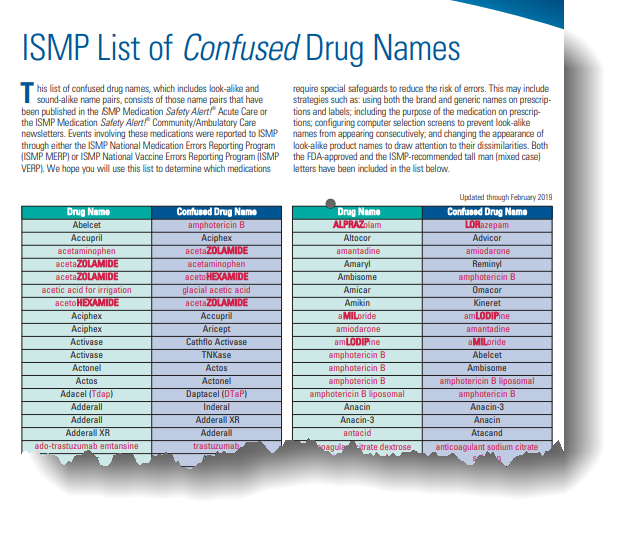 ABBREVIATIONS: ADC=Automated Dispensing Cabinets; EMR=electronic medical record; BCMA=barcoded medication administration
REFERENCES:	1) Institute for Safe Medication Practices (ISMP). ISMP List of Confused Drug Names. ISMP; 2023.		2) Institute for Safe Medication Practices (ISMP). Patient death tied to lack of proper escalation process for barcode scanning failures. ISMP Medication Safety Alert! Acute Care. 2023;28(19):1-3.
Look-Alike Sound-Alike Medications – MEDICATION LIST and/or POLICY
[INSERT INSTITUTIONAL LOOK-ALIKE SOUND-ALIKE MEDICATION LIST AND/OR POLICY HERE]
Look-Alike Sound-Alike Medications –ERRORS
[LIST INSTITUTION-SPECIFIC ERROR EXAMPLES RELATED TO LOOK-ALIKE SOUND-ALIKE MEDICATIONS AND WHAT WAS DONE TO PREVENT FUTURE ERRORS]
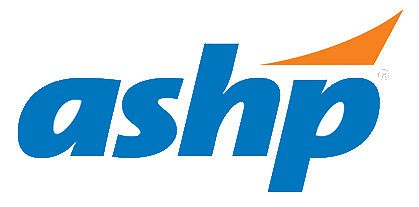 Safe Practices for Injectable Medication Preparation
Image Created in DALLE-3
[Speaker Notes: This Photo by Unknown author is licensed under CC BY-NC-ND.]
Safe Practices for Injectable Medication Preparation
Use aseptic technique in a designated medication preparation area as defined for your institution 
 Use supplies appropriate to the medication and dose e.g. use insulin syringes for insulin only, use correct sized syringe, use Luer Lock syringes as appropriate
 Verify the order for medication dosage and vial concentration
 Use the correct diluent and volume
 Do not reconstitute or draw up medication using a normal saline flush 
 Ensure final volume and concentration should match order
 Label syringe if not immediately administered by the same person who prepared the syringe
INSTITUTION-SPECIFIC INFORMATION
[INSERT INSTITUTION SPECIFIC INFORMATION
EXAMPLES: RELATED POLICIES;
 INFORMATION AROUND HOW CONTINUOUS DRIPS ARE REPLENISHED]
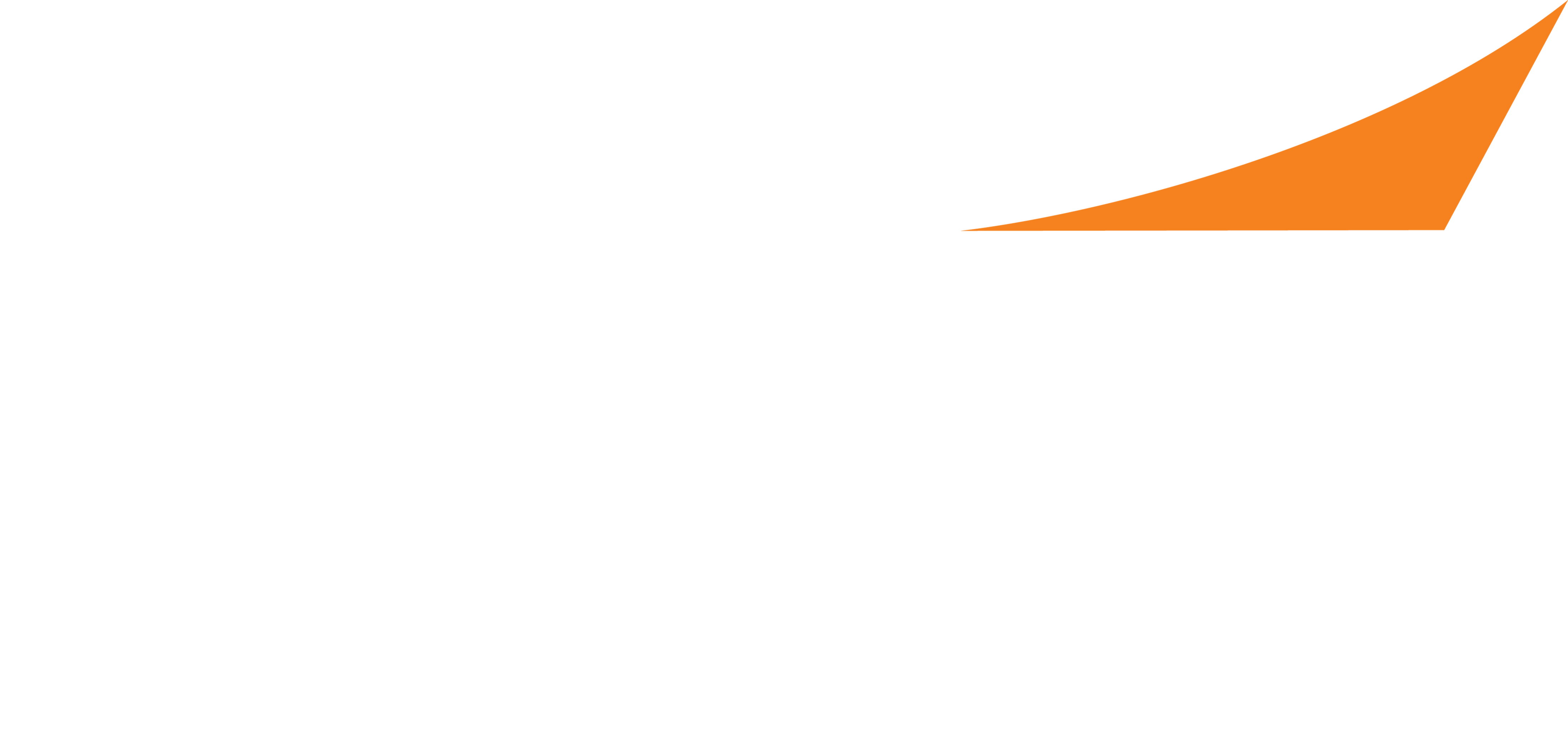 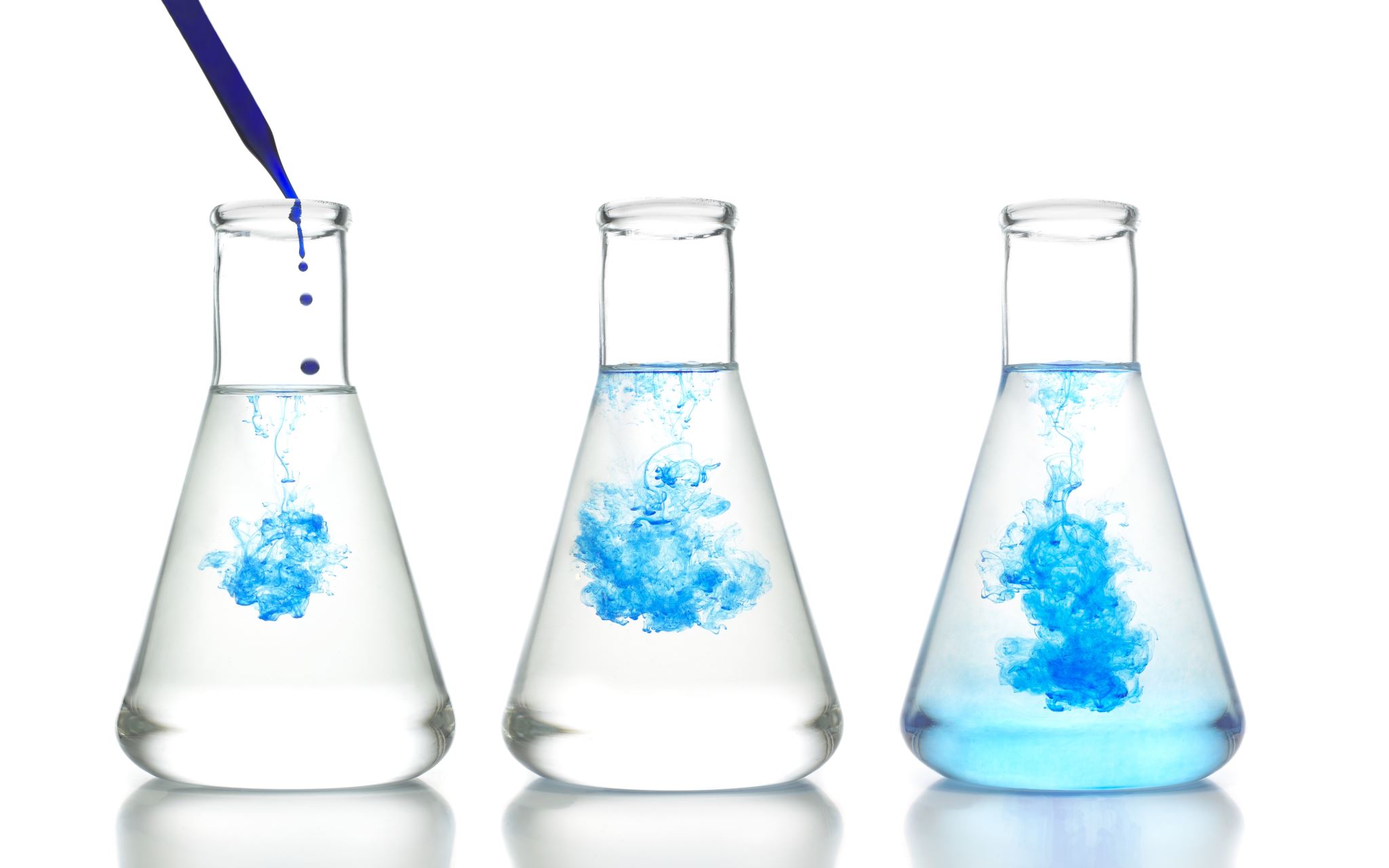 Controlled Substances
Photo from Microsoft stock images - available as a Microsoft 365 subscriber
What is Drug Diversion?
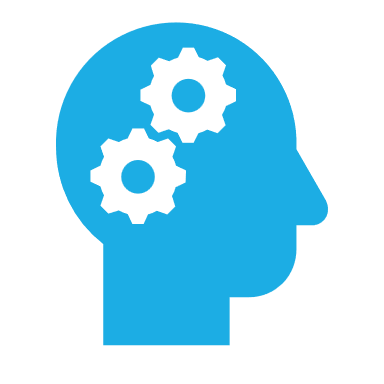 Illegal distribution or abuse of any prescription drugs or their use for purposes not intended by the prescriber
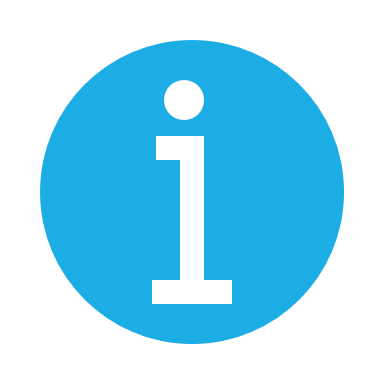 [Insert how institution monitors for drug diversion]
Examples: stealing waste, diluting a medication, substituting a medication
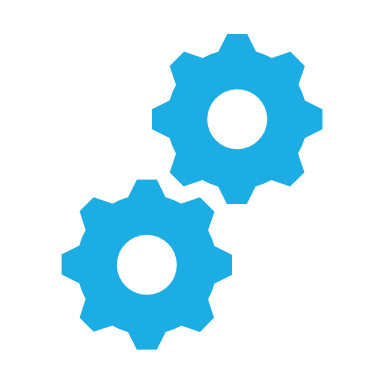 [Insert where to report concerns at your institution]
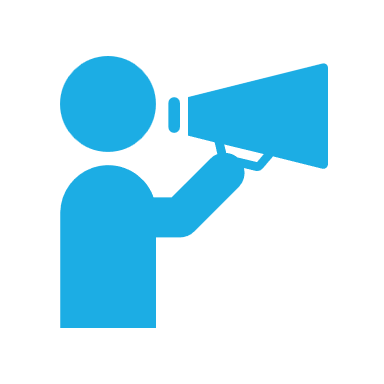 Drug diversion presents a risk to patient safety – e.g. patient not receiving appropriate pain control
Your role in monitoring for drug diversion is to speak up if you have concerns
U.S. Department of Health and Human Services. Centers for Medicare & Medicaid Services. Center for Program Integrity. (2012, January).
[Speaker Notes: Retrieved from: Drug Diversion in the Medicaid Program, State Strategies for Reducing Prescription Drug Diversion in Medicaid, August 2011 (cms.gov)]
Best Practices
Do...
DO NOT...
… chart medication before given.
… hand off medications. 
Should only be done in emergent situations.
You are responsible for what you dispense from the ADC.
… remove medications excessively early.
*Per institution policy
…hold medications for long periods.
Pull medications from ADC against patient order.  Override should be used only in emergency.
Document partial waste immediately.
When witnessing waste, ensure you are visually seeing medication being wasted.
Chart all dispenses at time of administration. 
Give pain medication according to ordered scale. 
Provide documentation/explanation for whole dose wastes.
Waste or return to ADC if not needed/refused.
Resolve all ADC discrepancies at end of shift.
ADC: automated dispensing cabinet
Perfection is not attainable, but if we chase perfection, we can catch excellence. – Vince Lombardi (American Football Player, Coach, NFL Executive)